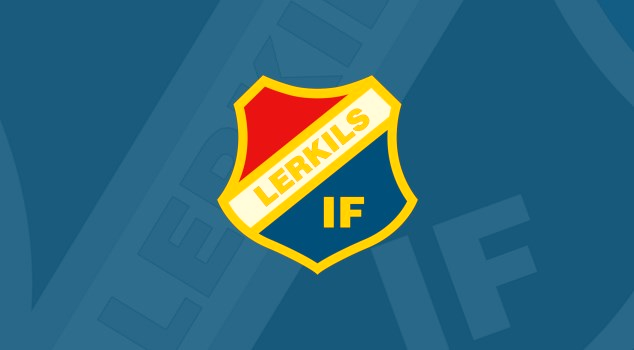 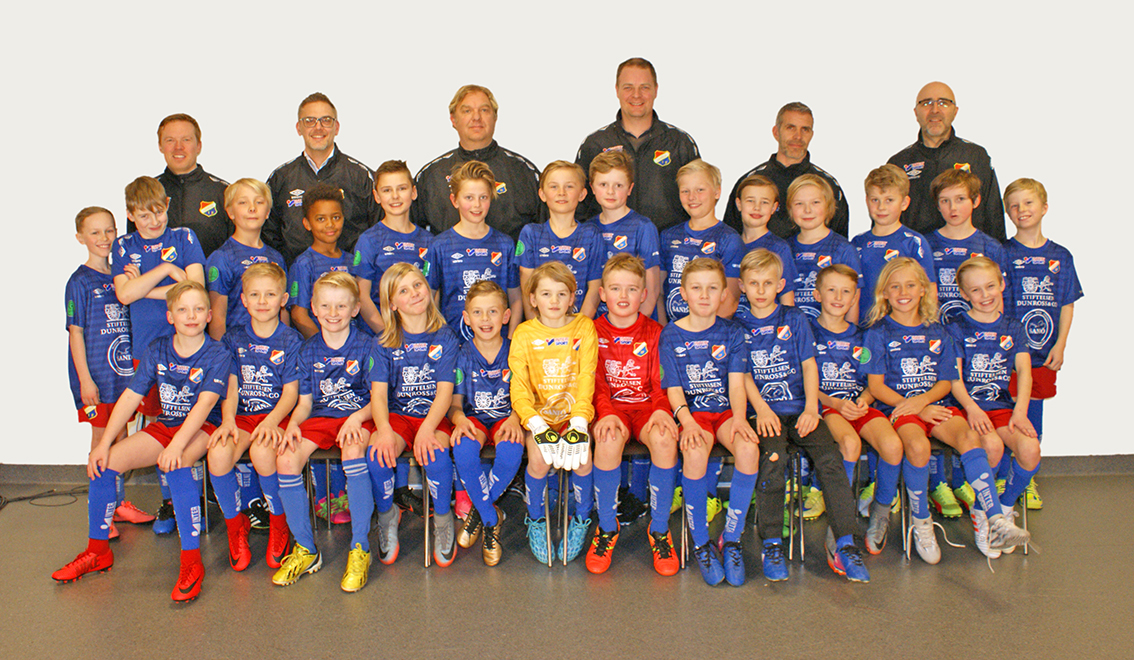 Välkommen till föräldramöte Lerkil IF P8
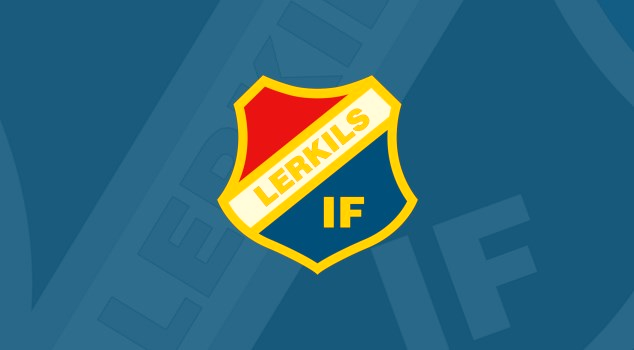 Agenda för mötet

Presentation av oss ledarna & tränarna
Lerkils mål och vision samt Fotbollens spela lek och lär
Praktisk information kring träningar och matcher
Föräldraåtaganden
Kalendarium 2018, viktiga arrangemang och datum under året

Övriga frågor!
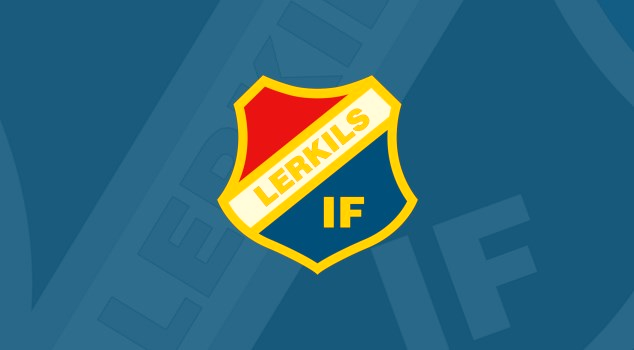 Presentation av ledarna/tränarna


Daniel Klintbäck	Materialansvarig
Jerker Jacobson	Kontakt föräldragruppen
Mats Johansson	Webb, Kalender & Bokningar
Magnus Svensson	Match- och Cupansvarig, 
Johan Brandberg	Tränare
Martin Wallin		Tränare
Joel Tagesson		 Tränare
Kristina Söderlindh	Föräldragrupp
Rudolf Antoni		Föräldragrupp
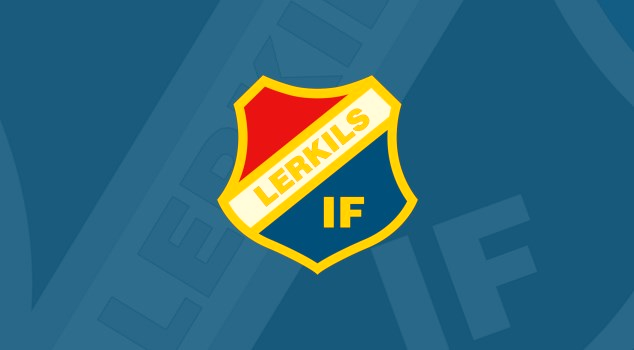 Lerkils mål och vision samt Fotbollens spela lek och lär

Lerkil IF är en breddförening med målet att så många som möjligt så länge som möjligt skall ha roligt och spela fotboll. 
Ett utkast till policydokument är framtaget och kommer i framtiden finnas tillgängligt för alla medlemmar
Fotbollens ”Spela, lek och lär” ligger  bland annat till grund för klubbens policy arbete
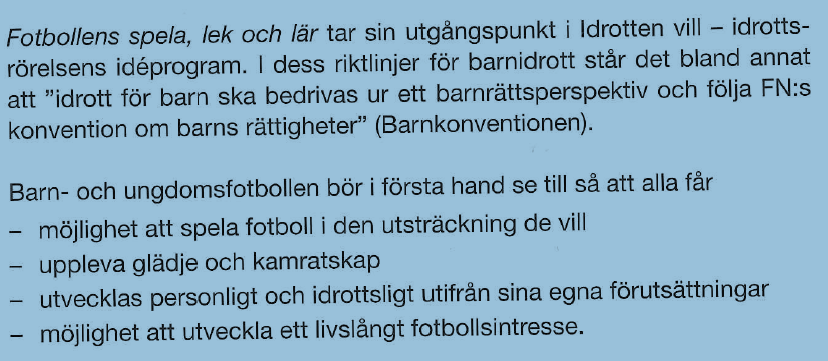 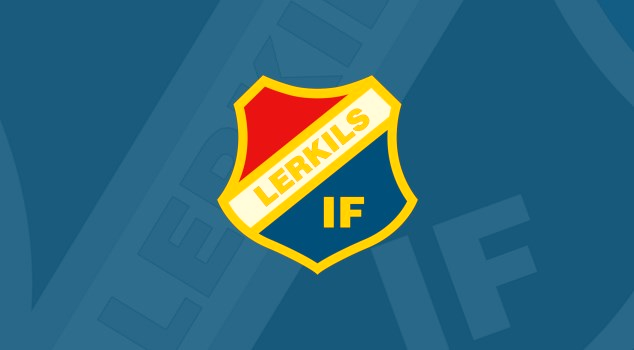 Praktisk information kring träningar

Inför och vid träning tänk på detta:

Kom i tid till träningarna.
Anmäl era barn till laget så att vi ledare vet hur många som kommer. Det hjälper oss att planera träningen.
Tänk på att barnen kan behöva få i sig extra energi inför träningen
Det är tränarna som handhar barnen under ovanstående tider, men sitt gärna kvar och titta på.
Vi fokuserar på fotboll under dessa tider, ibland kan det behövas hjälp med detta innan träningen startar
Ta med vattenflaska.
Lämnar ni barnen kom tillbaka i god tid tills träningen avslutas. Det är inte alltid vi har möjlighet att stanna kvar tills alla barn har blivit hämtade.
Kvarglömda kläder.. dessa lägger vi i vårt förråd
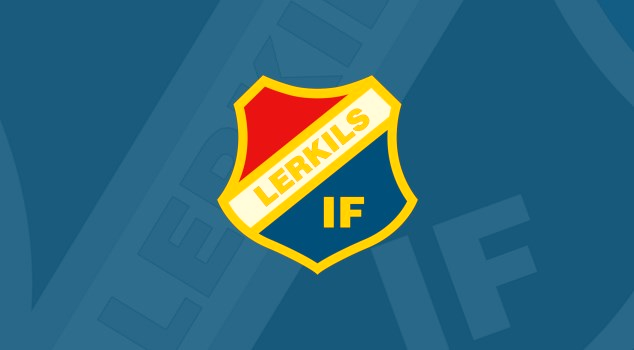 Disciplin på träningar


Du spelar som du tränar och du tränar som du spelar
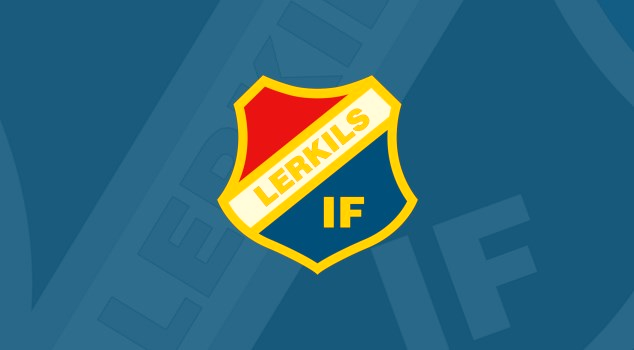 Föräldraåtaganden 2018

När ni medlemsregistrerade erat barn fanns ett dokument som berör de åtaganden gentemot Lerkils IF ni som föräldrar förväntas genomföra. I korthet innebär detta:

Medlems- och deltagaravgifter täcker inte alla utgifter i klubben, därför är klubben beroende av ideella initiativ vid klubbens aktiviteter såsom Lerkilscupen, Fotbollens dag, A-lagskiosken, eventuella  städdagar mm


För att lösa dessa arbetsuppgifter inom Lerkil P08 krävs en föräldragrupp som är med och leder och fördelar detta arbete.

NYTT 2018! Matchvärd och Kioskansvarig vid P08 hemmamatcher. Ansvaret delas ut i respektive lag.
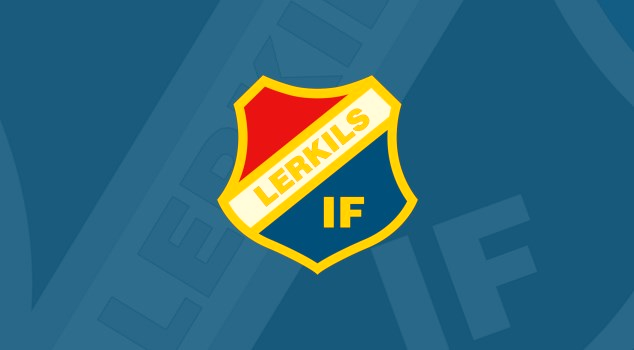 Praktisk information kring matcher

Inför och vid matcher tänk på detta:

Kom i tid till samlingar samt försök anmäla frånvaro vid match så tidigt som möjligt.
Barnen har växt till sig igen under julupphållet. Tänk på att de behöver mer energi!
Vi fokuserar på fotboll under dessa tider, ibland kan det behövas hjälp med att få med barnen på detta innan matcherna.
Som publik stöttar ni bäst på motsatt sida till avbytarbänken, med positiv inställning och hejarop. 
Vi som ledare tolerera inte barn som exv ”skrattar” åt våra motståndares misstag. Hjälp oss följa detta.
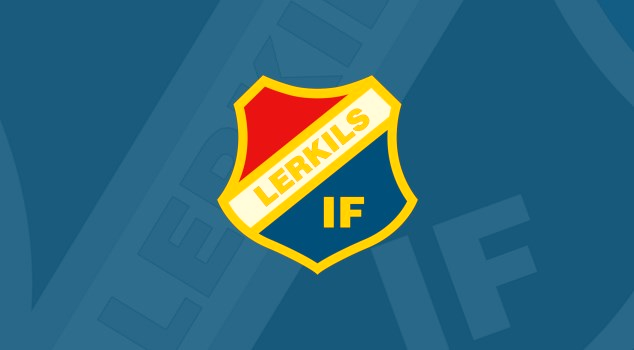 Seriespel 2018

7-manna -> 3 x 20 min !!
Vi har 3 lag anmälda till division 15. Grupp 1, 2och 3.
8 st (lag 2 10st) matcher under våren.
Hemmamatcherna är alla planerade på söndagar
Vi kommer att ha ett fast lag under 4 st matcher för att därefter byta lagindelning.
2 st ledare följer alltid ett laget.
Uttagning inför varje match är 11 spelare  (min. 10? st för avresa)
OBS! Har ert barn inte svarat på kallelsen 7 dagar INNAN så kommer vi att ersätta platsen.
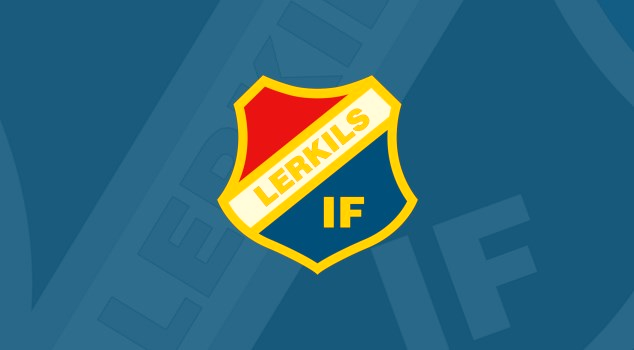 Seriespel 2018 Hallands Fotbollsförbund

Lag 1 Div. 15 Grupp 1, Johan B & Jerker J
Frillesås FF- Lerkils IF		2018-05-13	Frillesås IP A
Kullavik IF - Lerkils IF		2018-05-20	Kullavik IP
Lerkils IF - IFK Fjärås		2018-05-27	Ledets IP
Tölö IF - Lerkils IF			2018-06-03	Hamravallen A
Lerkils IF - Frillesås FF		2018-06-17	Ledets IP
Lerkils IF - Kullavik IF		2018-06-24	Ledets IP
IFK Fjärås - Lerkils IF		2018-07-01	Ögärdets IP A
Lerkils IF - Tölö IF			2018-07-08	Ledets IP
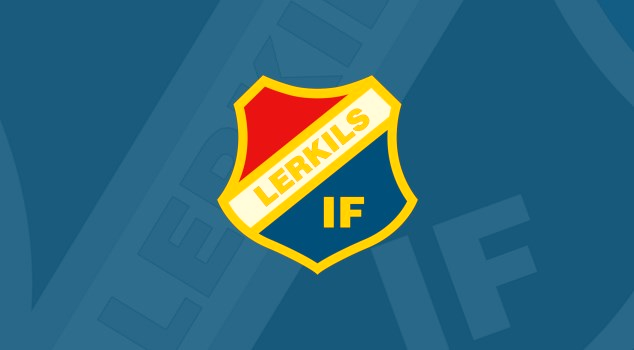 Seriespel 2018 Hallands Fotbollsförbund

Lag 2 Div. 15 Grupp 2
Magnus S & Martin W
Lerkils IF 2 - Kungsbacka IF		2018-05-06		Ledets IP
Annebergs IF - Lerkils IF 2		2018-05-13		Dalavallen
IFK Fjärås 2 - Lerkils IF 2			2018-05-20		Ögärdets IP A
Lerkils IF 2 - Kållered SK			2018-05-27		Ledets IP
Åsa IF - Lerkils IF 2				2018-06-03		Åsa C
Kungsbacka IF - Lerkils IF 2		2018-06-10		Kungsbacka sportcenter 1
Lerkils IF 2 - Annebergs IF			2018-06-17		Ledets IP
Lerkils IF 2 - IFK Fjärås 2			2018-06-24		Ledets IP
Kållered SK - Lerkils IF 2			2018-07-01		Kållered Sportcenter 12
Lerkils IF 2 - Åsa IF				2018-07-08		Ledets IP
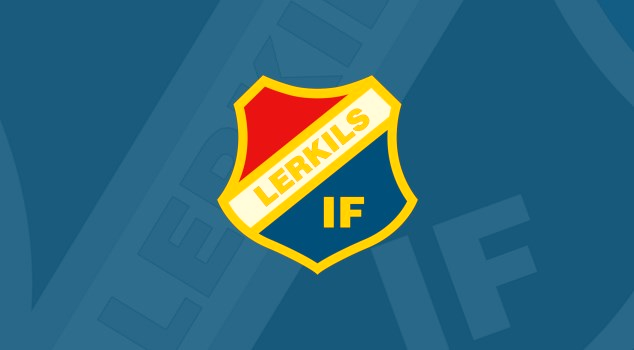 Seriespel 2018 Hallands Fotbollsförbund

Lag 3 Div. 15 Grupp 3
Mats J & Joel T
Lerkils IF 3 - Särö IK				2018-05-06		Ledets IP
Lerkils IF 3 - Annebergs IF 2		2018-05-20		Ledets IP
Lerkils IF 3 - Frillesås FF 2			2018-05-27		Ledets IP
Kullavik IF 2 - Lerkils IF 3			2018-06-03		Kullavik IP
Särö IK - Lerkils IF 3				2018-06-10		Särö IP A
Annebergs IF 2 - Lerkils IF 3		2018-06-24		Dalavallen
Frillesås FF 2 - Lerkils IF 3			2018-07-01		Frillesås IP A
Lerkils IF 3 - Kullavik IF 2			2018-07-08		Ledets IP
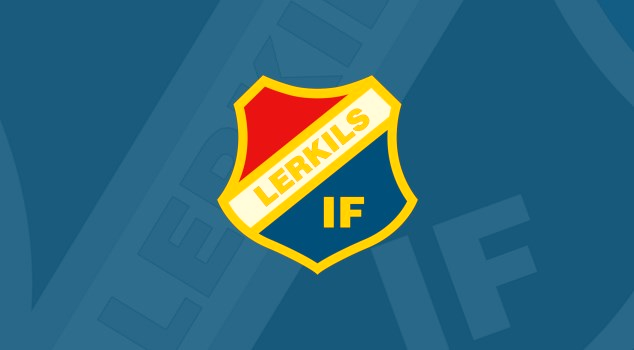 Lagkassa 2018-04-01
 
Danske Dank 5.592,00
Mats & Magnus är gemensamma ägare till kontot. Och snart även Kristina, tror jag?

Lerkils IF har även ett kontot kopplat till P08, vet ej summan runt 1000.-?? 
Dessa pengar inkom i samband med kungsbackalekarna 2015-2017

De pengar som kommer att komma in vid fikaförsäljningen på våra hemmamatcher under 2018 kommer att gå in på vårt egna konto via Magnus S alt Kristina S.
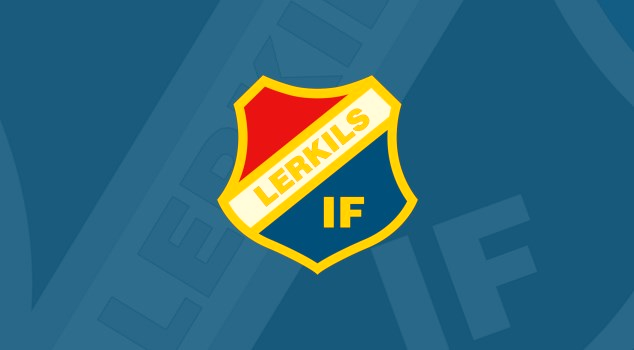 Kalendarium 2018

Träningstider	Se laget.se Ev kan de ske förändring på de tider vi har idag. Åsikter?
Träningsmatch KIF	2 st lag spelar träningsmatch 2x15 + 2x15 på söndag 15/4 samling 13:15 Inlag 
Lerkilsdagen	Lördag 21/4. Blandade Lerkilslag på Ängås.
Seriespel	 	3 lag är anmälda 7 manna, Hallands fotbollsförbund
A-lagsmatch	Onsdag 20/6 samt Lördag 29/9, inmarsch tillsammans med seniorer, internmatch i pausen, bollpojkar
Lerkilscupen	16-17/6, 3 lag. Det kommer att krävas arbetsinsats ifrån ALLA föräldrar. OBS 1 person som kontakt 		liknande 2017
Gemensam aktivitet	Sommaravslutning?
Sommarfotbollsskola	v.25. Individuell anmälan
Sommarcup?	Ideé . Elitfönstercup. Helgen v.31 med övernattning. Intresse?
Granförsäljning	Sker troligen from första advent vid Vallda trekant, tider för arbetspass meddelas senare
Övernattning	Repris på förra årets aktivitet?